प्रकरण १		  राज्यशास्त्राचा परिचय Introduction to Political Science					Mr. RAJENDRA SHARAD JAYKAR					Department of Political Science					Kisan Veer Mahavidtalaya, Wai
राज्यशास्त्राच्या व्याख्या
१. ग्रेरिस : "राज्याची शक्ती, राज्याचे संबंध, राज्याची उत्पत्ती, राज्याचे स्वरूप, राज्यांचा उद्देश, राज्याचे नैतिक महत्त्व, राज्याच्या आर्थिक समस्या आणि राज्याचे अस्तित्व इत्यादींचा विचार करणारे शास्त्र म्हणजे राज्यशास्त्र होय.

२. गार्नर : "ज्या शास्त्रात राज्याचा प्रारंभ व शेवट राज्याच्या अभ्यासातच होतो त्यास राज्यशास्त्र असे म्हणतात.

३. आर. जी. गेटेल : "ज्या शास्त्राद्वारे भूतकालीन राज्य कसे होते, वर्तमानकालीन राज्य कसे आहे व भविष्यकालीन राज्य कसे असावे इत्यादींची आपणास माहिती मिळते त्यास राज्यशास्त्र असे म्हणतात.
राज्यशास्त्राचे स्वरूप
राज्यशास्त्राचे पारंपारिक स्वरूप
 नैतिक मुल्यांचा प्रभाव
 आदर्शवाद
 वर्णनात्मक पद्धती 
 शास्त्रीय पद्धती
 तर्कशास्त्राला महत्व
राज्यशास्त्राचे स्वरूप
राज्यशास्त्राचे आधुनिक स्वरूप
 राज्यशास्त्राच्या व्याख्या (स्वरूपाबाबत मतमतांतरे)
 विचारसरणीला महत्व
 आंतरराष्टीय राजकारणाचा प्रभाव
 राजकीय व्यवस्थेचा अभ्यास
राज्यशास्त्राचे स्वरूप
राज्यशास्त्राची व्याप्ती
राजकीय सिद्धांत
राज्य व नागरिक यांच्या संबंधांचा अभ्यास
विधीनियम, प्रशासकीय कायदे, प्रशासन यंत्रणा
सार्वभौमत्वाचा अभ्यास
राजकीय संस्था, संघटना
राजकीय पक्ष, समूह, लोकमत, दबावगट 
आंतरराष्ट्रीय संबंध
राज्यशास्त्र शास्त्र आहे का ?
राज्यशास्त्र शास्त्र नाही असा दृष्टीकोन
एक अभ्यास पद्धतीचा अभाव
अचूक तंतोतंत निष्कर्ष काढता येत नाही
भौतिकशास्त्र प्रमाणे प्रयोग पद्धती नाही
सलग कार्यकारण संबंध सांगता येत नाही
आदर्शवादी स्वरूप
राज्यशास्त्र शास्त्र आहे का ?
राज्यशास्त्र शास्त्र आहे असा दृष्टीकोन
निरीक्षण, परीक्षण, प्रयोगाचा अवलंब
प्रत्यक्ष वास्तुस्थितीचा अभ्यास
सामाजिक प्रश्नाची उकल
सिद्धांतांची मांडणी
वास्तववाद व आदर्शवाद यांचा समन्वय
राज्यशास्त्र विषयाच्या अभ्यासाचे महत्व
राजकीय विचारप्रणालींची मांडणी 		राजकीय तत्वे, सिद्धांत 			
राजकीय क्रिया- प्रक्रियांचा अभ्यास 		राजकीय संकल्पनांचा अभ्यास		
आंतरराष्ट्रीय शांतता				राजकीय अधिकार व कर्तव्यांची जाणीव निर्मिती
सुसंस्कृत राज्यकर्त्यांची 				निर्मिती सामाजिक जाणीव जागृती
नागरी जीवनाचा अभ्यास
धन्यवाद
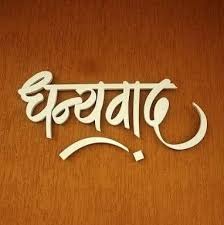